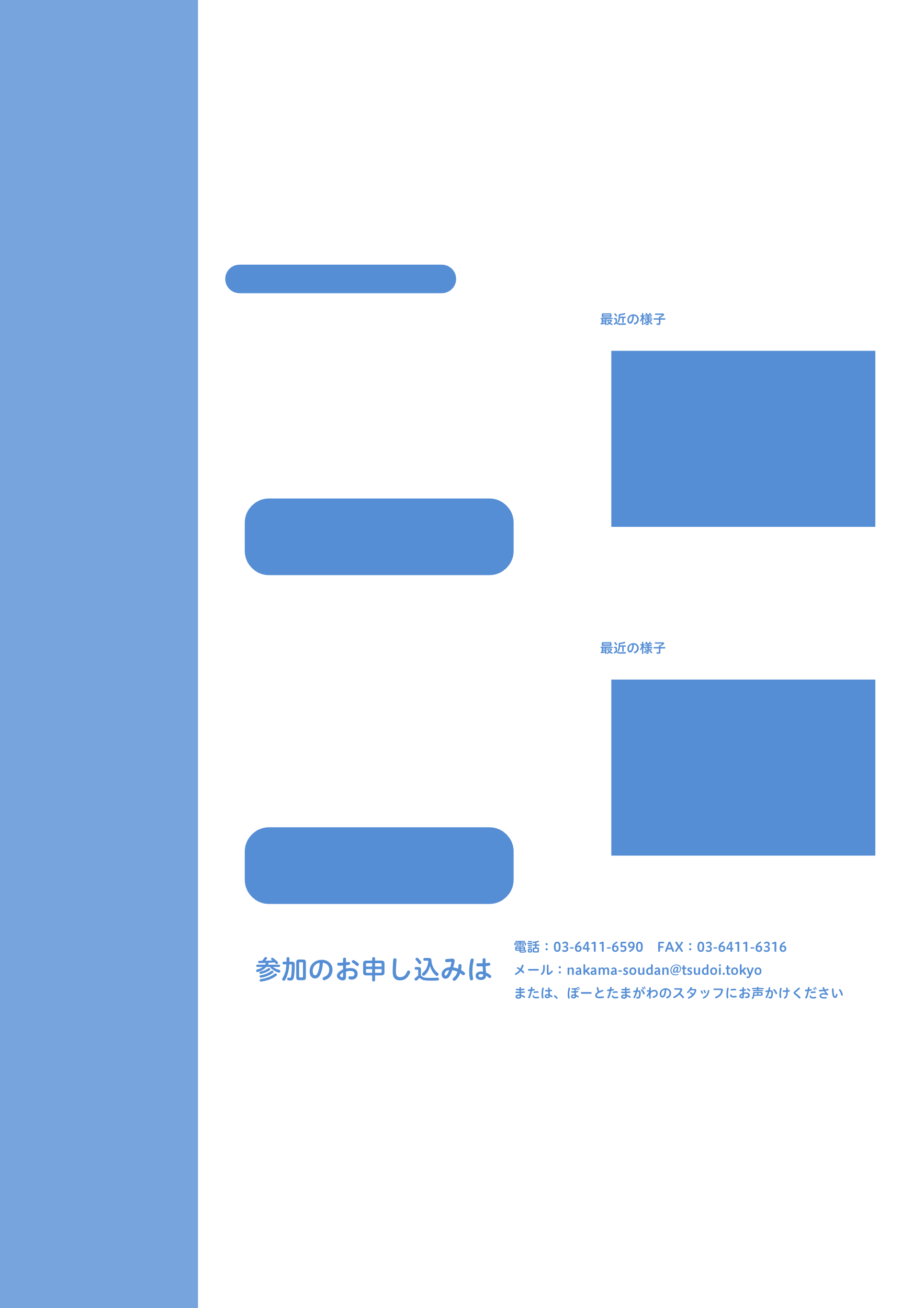 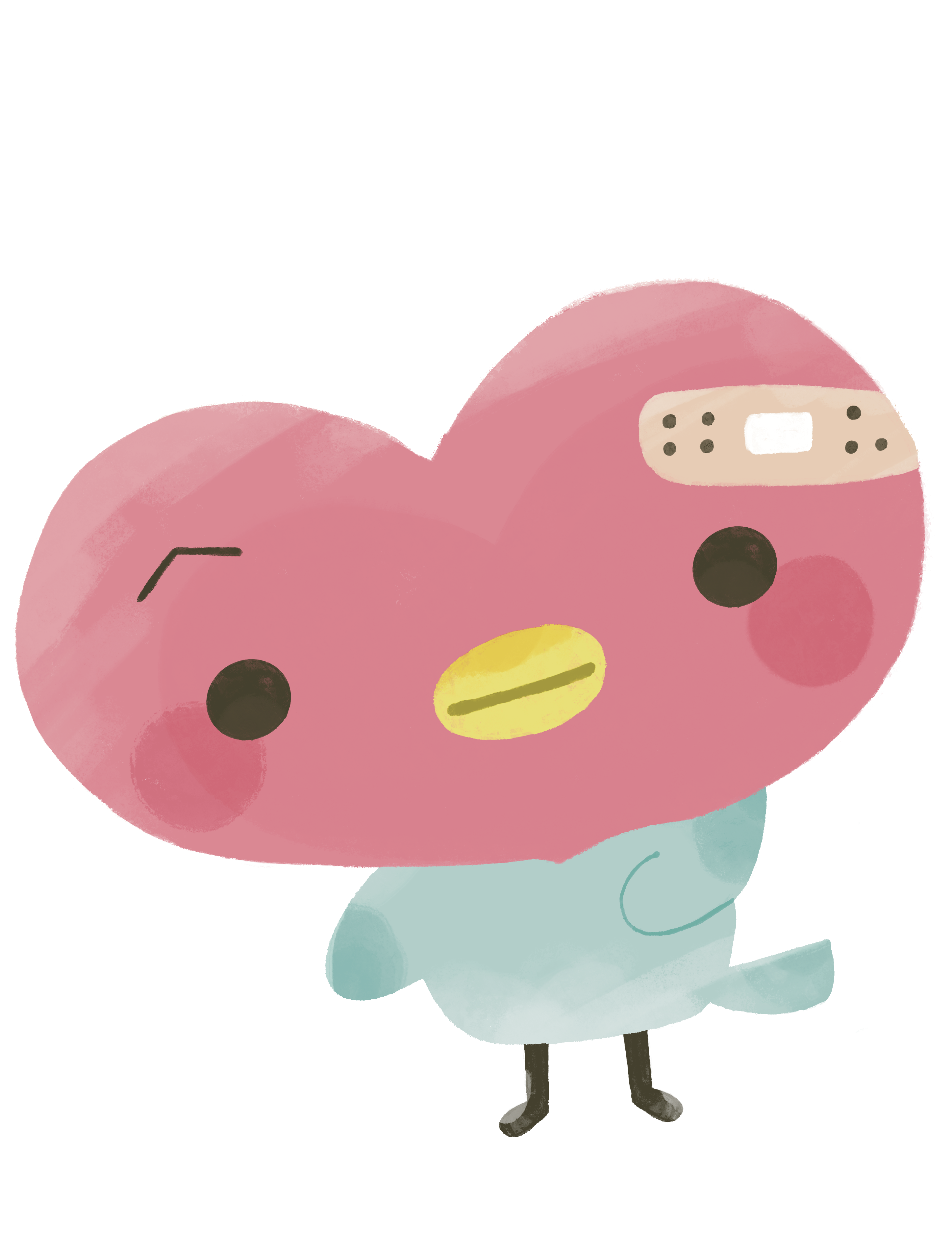 2025
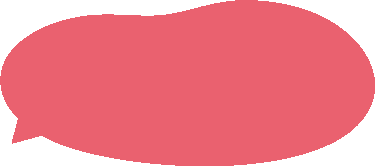 ぽーとたまがわにお寄せいただいたご相談事例をプライバシーに配慮しながらご紹介しています
今月のご相談
2
月
障害があって長期入院中です。
退院後の生活がどうなるか心配です。
相談はできますか？
入院中でも相談ができます。まずは、スタッフまでお話をお聞かせください。病院と連携を取りながら、適切な相談機関を紹介する事も出来ますので、一緒に考えていきましょう。
ぽーとたまがわの居場所
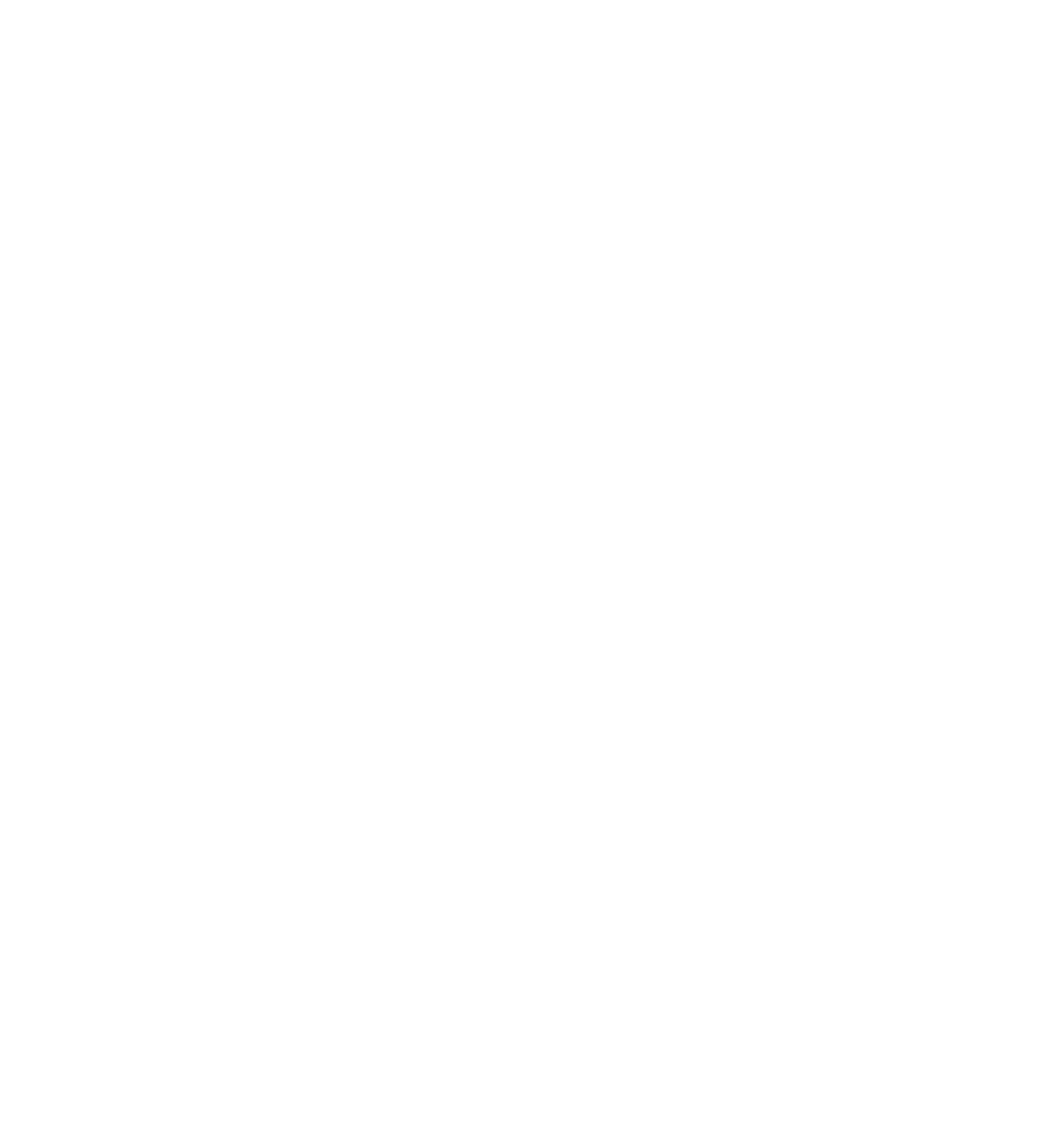 毎月第４木曜日13:30～15:00
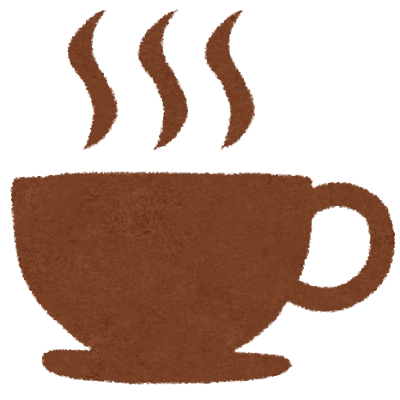 カフェここみん　
「ぽーとたまがわってどんなところ？」「ちょっと一息つきたい。」など地域の方・皆さまの居場所、相談場所として活用いただけます。ぜひ、お立ち寄りください
２月は「探してみよう！ユニバーサルデザイン」です！身の回りにあるユニバーサルデザインをみんなで見てみましょう！
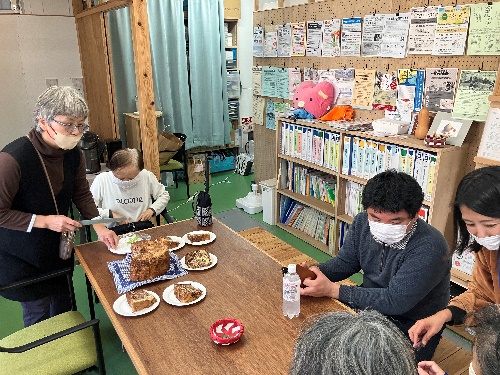 日　程：２月２７日（木）
場　所：ぽーとたまがわ
参加費：無料
「ほっと一息・・・コーヒーの会」
みんなでコーヒーの味比べをしたよ！
手づくりケーキも美味しかった！
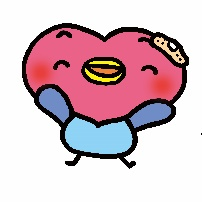 毎月第４月曜日9:45～11:30
ボッチャ交流会　
ストレッチからはじまり、ゲームになるとチームごとの熱い戦いに毎回盛り上がりをみせています。もちろん、初めての方も大歓迎です！
ご興味がありましたら、電話かメールにてお問い合わせください。
☆今月は第3月曜日の開催です。
ご了承ください。
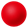 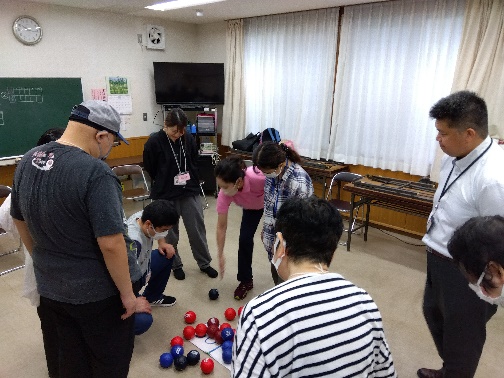 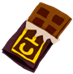 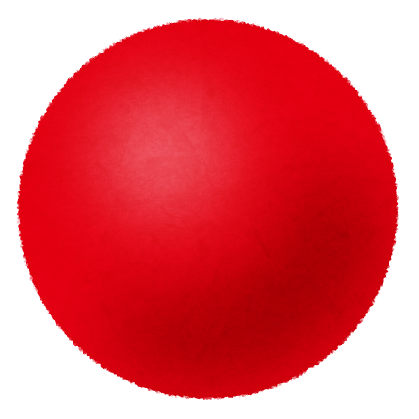 日　程：２月１７日（月） 場　所：中町ふれあいの家
開　場：９：３０
ボッチャは毎回大盛り上がり！
初めての人も楽しめるよ！
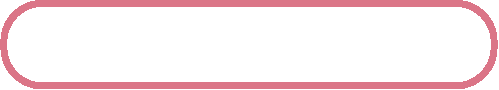 前回のまどカフェの様子
今月のトピックス
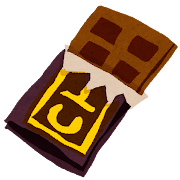 ～まどカフェ開催のおしらせ～
日時：２月１５日　１３時～１４時３０分
会場：自立体験ホームなかまっち

自立体験ホームなかまっちにてイベント
「まどカフェ」が今回も開催されます！２月にちなんで「バレンタイン」にまつわるイベントを予定してますのでぜひいらしてください！

　　────────詳細はお問い合わせください────────
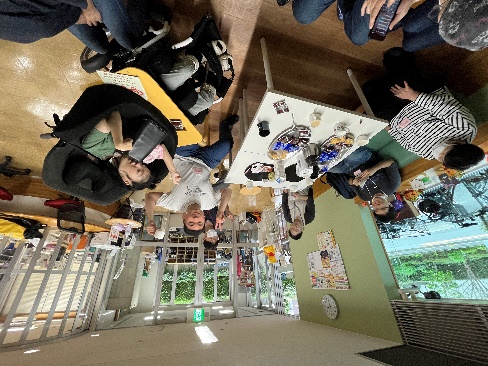 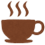 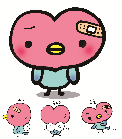